Table 1 Comparison of results of real-time nested PCR and single-round RT-PCR test for clinical samples from 46 ...
Clin Infect Dis, Volume 38, Issue 2, 15 January 2004, Pages 293–296, https://doi.org/10.1086/380841
The content of this slide may be subject to copyright: please see the slide notes for details.
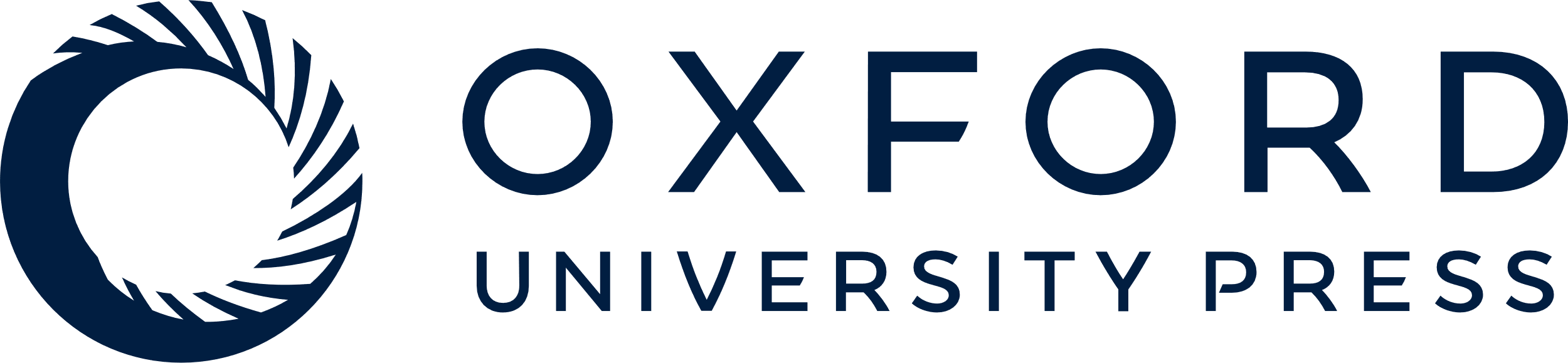 [Speaker Notes: Table 1 Comparison of results of real-time nested PCR and single-round RT-PCR test for clinical samples from 46 patients.


Unless provided in the caption above, the following copyright applies to the content of this slide: © 2004 by the Infectious Diseases Society of America]